Offentlig innkjøp av mat v/ Jan Audun Juveng, innkjøpsrådgiver, Aust-Agder fylkeskommune. (jan.audun.juveng@austagderfk.no)LMD’s-inspirasjonsdag om matglede. Grimstad 26.11.2018
Om ordningen/organiseringen i Agder.
 Muligheter for lokale innkjøp i enkelte regioner/kommuner.
[Speaker Notes: Hei, det var interessant å høre foredraget til ministrene. Først må jeg få takke Stine Sem og Tone Holte-Svendsen i fra Landbruks- og matdepartementet som inviterte meg via Harald Birkenes, i fra Grimstad kommune til å si litt om offentlig innkjøp av mat, og hvordan vi gjør det I innkjøpssamarbeidet OFA (Offentlige fellesinnkjøp på Agder). Vi skal da se på hvordan vi arbeider, implisitt ordningen og organiseringen på Agder, samt muligheter for lokale innkjøp I enkelte regioner og kommuner. Jeg kommer til å åpne for spørsmål og innspill etter å ha kjørt igjennom foredraget, hvis det mot formodnng skulle vise seg at vi ikke får tid til spørsmål, så kan jeg kontaktes i en pause eller etter arrangementet.]
1) Kort introduksjon – OFAOFA – Offentlige Fellesinnkjøp på Agder  ( www.ofanett.no )
Innkjøpssentralen Offentlige Fellesinnkjøp på Agder (OFA) er et organ for felles innkjøpstjenester, felles inngåelse av rammekontrakter for varer og tjenester, og organ for veiledning og rådgivning hos de deltakende parter og for leverandørutvikling.

Aust- og Vest-Agder fylkeskommuner, 24 kommuner samt 9 andre kommunale og statlige virksomheter deltar i OFA samarbeidet.

Totalomsetning over totalavtaleportefølje (ex kollektivtrafikk):
      -  pr år: ca NOK 570 millioner
      -  pr totale kontraktsverdier: ca NOK 2.500 millioner
[Speaker Notes: Jeg starter med en kort introduksjon av OFA som står for innkjøpssentralen offentlige fellesinnkjøp på Agder.

OFA er et frivillig innkjøpssamarbeid.
-   Samarbeidet er organisert som et interkommunalt samarbeid etter kommunelovens § 27.
Kommunale og interkommunale enheter organisert som egne rettssubjekter kan være assosierte medlemmer, og i tillegg kan andre offentlige instanser delta i samarbeidet.
OFA består av hele Agder , eksklusiv Knutepunkt Sørlandet, det vil si Kristiansand kommune+5 omliggende kommuner). 
24 av 30 kommuner på Agder er med i OFA, f.o.m 1.januar 2019 vil hele kommunale Agder minus nye Kristiansand kommune være med.
-   På noen anskaffelser er også hele Agder med, eksempelvis: Velferdsteknologi, og telekommunikasjonskontrakter.
Vi er et team på 6-7 personer i fra Aust- og Vest-Agder fylkeskommuner som fordeler innkjøpsarbeidet i OFA mellom oss.
Sett i forhold til totalverdiene, så utgjør de anbudsområdene vi skal snakke om i dag, en årlig verdi på cirka 60 – 80 millioner kroner, eller i overkant av en ¼ milliard i kontraktsverdier.]
2) Avtaleområder – næringsmidler og tilhørende rekvisita
Dagligvarer, egg og eggprodukter, iskrem og mineralvann
Kaffe
Meieriprodukter, juice (fersk) kjølevare og is-te
Frukt, bær og grønt, ferskvare (delt i to , sone 1+2 og 3+4+5)
Kjøtt og ferske kjøttprodukter ferskvare, samt helt slakt ferskvare
Fisk og fiskeprodukter ferskvare, ditto fryst.
Fiskefarseprodukter ferskvare
Matemballasje, inkludert service av matpakkemaskiner
Non-food og catering (annen rekvisita for matproduksjon og servering
[Speaker Notes: - Det jeg skal snakke om nå er stort sett saker som vi arbeidet fram i 2013 og 2014 . Vi lyste ut anbudene i 2015. Det overordnede målet med arbeidet vårt er først og fremst å fremskaffe råvarer og produkter til riktig kvalitet, til riktig pris, levert på riktig måte og levert til rett tid til de mange produksjonskjøkken, kantiner, skoler, barnehager og fagutdanning, i henhold til lov og forskrift om offentlige anskaffelser. 
- Det er viktig å huske på at hver av de forannevnte enhetene er profesjonelle produksjonsbedrifter som er helt avhengige av faste og regulære leveranser i fra gode leverandører, for å kunne levere gode måltid og tjenester til innbyggerne i hver enkelt kommune i det flotte landet vårt. Det arbeider dyktige fagfolk på disse stedene som er avhengig av en god leverandørkjede for å kunne lage all den gode maten de gjør hver eneste dag i året.
- Avtaleområdene vi snakker om er listet her, og står det flere produktområder eller varekategorier på samme linje, så betyr det at avtalen består av  2 eller flere produktområder. 
- De er satt opp i forhold til slik vi så markedet på Agder, og kontraktene ble inngått i 2015. 
-Det kan hende at jeg i noen sammenhenger bruker order kontrahent eller KUNDEN. Definisjonen av disse ordene i denne sammenhengen er: Det enkelte medlem eller kommune i innkjøpssamarbeidet, som er med på anbudet/kontrakten.
- Da skal vi se på  hva og hvordan vi har gjort  for å komme fram til disse avtalene.]
3) OFA - anskaffelsesprosess
Sender ut forespørsel til OFA kommunene med svarfrist
Meldingen inneholder spørsmål om deltakelse, mulighet til å stille med en bruker innen området i brukerutvalg, reservasjoner, andre kommentarer.
Etablering av brukerutvalg
Markedskontakt/markedsundersøkelse
Utarbeidelse av anbudsdokumenter/kravspesifikasjon
Utlysing av anbudskonkurranse på DOFFIN/TED
Tilbudsevaluering
Kontraktsinngåelse /implementering av kontrakt
Kontraktsoppfølging
Kontraktsevaluering før utfasing og start ny anbudsprosess
[Speaker Notes: Her ser vi oppsett på en god del elementer i en anskaffelsesprosess, som de fleste som arbeider med offentlige anskaffelser vil kjenne seg igjen i. Vi skal ikke gå inn på samtlige punkter, men fokusere på etablering av brukerutvalget, samt utarbeidelse av kravspesifikasjon på produktnivå og en del viktige punkter rundt oppdeling av anskaffelsen.  Før vi går videre vil jeg nevne at å følge med under implementering av ny kontrakt og gjennomføre kontraktsoppfølgingsmøter med de ulike leverandørene, er det god økonomi i. Vi har spart flere millioner på det, som implisitt har kommet den enkelte deltakende kommune til gode, og her har brukerutvalget mye av æren.]
4) Hvordan har vi gjort det /hvordan gjør vi det
Regional utviklingsaktør  
OFA’s retningslinjer
Invitasjon/påmelding
Brukerutvalg/brukergruppe
Kravspesifikasjon, inkludert krav om sunnhetsmerkede produkter
Tilrettelegging - stimulere tilbud og kjøp fra lokale  leverandører:
Oppdeling av anbud i geografiske soner og pris
Oppdeling av anbud i ulike produktområder eller varekategorier
Oppdeling av anbud for tilrettelegging for lokale kjøp
[Speaker Notes: Her vil vi liste en del viktige punkter, som vi vil gå dypere inn på for å se det hele i sammenheng, og utdrag av hvordan vi har skrudd sammen anbudene våre for oppnå suksess med rammeavtalene våre innen for næringsmidler.
4.1. Regional utviklingsaktør. Et av oppdragene som fylkeskommunen har er å være regional utviklingsaktør. I denne sammenhengen kan man blant annet benytte anskaffelser som verktøy.  Noe vi som arbeider i OFA gjør iht. OFA’s retningslinjer.

4.2 OFA’s retningslinjer.  I OFA’s utfyllende retningslinjer punkt 7 står det: «OFA skal gjennomføre anbudsprosesser som åpner for leverandørutvikling av lokalt næringsliv. Tiltak i denne sammenheng kan være tidlig informasjon om forestående kontraktutlysninger. Utforme konkurransegrunnlag slik at det åpnes for å dele opp avtaler på produktområder og/eller regioner slik at lokalt næringsliv gis mulighet til å konkurrere der de er konkurransedyktige. Gi tapende anbydere tilbakemelding om hvorfor de ikke når opp i konkurransen.»

4.3. Invitasjon og påmelding. Etter å ha sendt ut forespørselen om å delta på et eller flere anbud på næringsmidler, får vi en PÅMELDING tilbake som inneholder ulik viktig informasjon for oss som skal kjøre anskaffelsesprosessen.
     De kan selvfølgelig takke nei til å delta, men de fleste takker JA. Viktige punkter for oss i tilbakemeldingen er:
-   Om de stiller med en fagperson eller erfaren bruker til brukerutvalget.
Har de noen reservasjoner, det vil si er det for eksempel noen produktområder eller varegrupper de ikke ønsker å delta på?
Eventuelt andre ønsker og kreative innspill til prosessen, som er viktige for denne KUNDEN eller kontrahenten.
- Vi går nå videre til nye lysbilder for å ta for oss punkt 4 til 9, og skal først se på brukerutvalg og etablering av dette.]
4.4) Brukerutvalg/brukergruppe
Etabler et brukerutvalg av passelig størrelse i forhold til anskaffelsene
Påse at fagpersonene dekker de fagområdene som er påkrevd dekket.
Personene bør også ha bestillerkompetanse.
Er det et større geografisk område som skal dekkes, prøv å få med personer i fra ulike områder/kommuner – forankring.
Ha med brukerutvalget i hele anskaffelsens/anskaffelsenes levetid i fra anbudstart til utfasing av kontrakt.
Anskaffelser er gøy
[Speaker Notes: 4.4. Etablering av brukerutvalg.  Når samtlige kommuner har svart, etablerer vi brukerutvalget for anskaffelsen(e). Det er viktig at brukerutvalget ikke blir for stort, men heller ikke for lite, men gjerne dekker de ulike behovene som KUNDEN eller kontrahenten har, det være seg storkjøkken eller produksjonskjøkken, kantiner på grunnskoler og videregående skoler for eksempel, restaurant og matfaglinjen i videregående skole, samt barnehager. Samt at man får med seg representanter som representerer de fleste geografiske soner og eller kommuner som deltar i anbudet. Eksisterende bruker utvalg innen næringsmidler består av totalt 10 personer, samt undertegnede som prosjektleder eller anbudsleder. Brukerutvalgsmedlemmene kommer i fra 8 ulike  kommuner og 2 fylkeskommuner, og er enhetsledere, kjøkkensjefer, kokker, kantineleder og lærer på restaurant og matfag. Så kvaliteten på brukerutvalget er meget høy, hvilket har vært med å prege arbeidet på en kvalitetsmessig, innovativ og god måte.
Jeg pleier å informere allerede i første møte med nyetablert brukerutvalg at jeg ønsker at de blir med i hele anskaffelsesprosessen, dvs. også i hele kontraktfasen, så lenge avtalene løper, slik at de som aktive brukere av inngåtte avtaler kan gi tilbakemeldinger til meg som kontraktansvarlig når de ser at noe ikke fungerer i henhold til inngått kontrakt. Det er av stor nytte og verdi for å kunne holde leverandørene litt i ørene, for det er min erfaring etter 28 år innen innkjøp og logistikk at det må de uansett hvor store eller profesjonelle de er. Dette er det god økonomi i for deltakerne på avtalene. For øvrig var jeg litt betenkt først, da jeg fikk 10 kokker i brukerutvalget, vi kjenner jo alle uttrykket, jo flere kokker jo mere søl. Men det har vært det helt motsatte, både kreativt, lærerikt og veldig artig. Anskaffelser er gøy.
Det er ikke alltid godt å vite hvordan en tilbyder oppfatter eller leser en kravspesifikasjon. Kommunikasjon kan være vanskelig.]
Å kommunisere et behov er ikke alltid like enkelt.
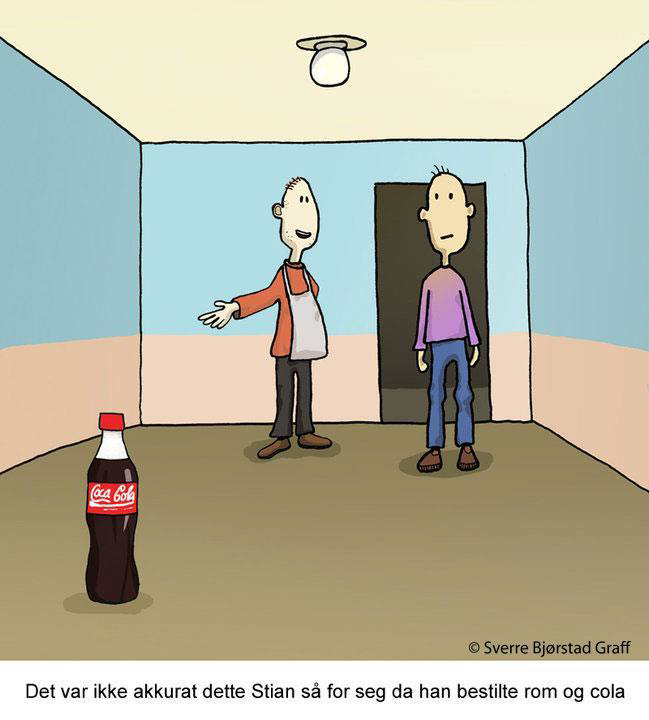 4.5) Kravspesifikasjon, inkludert krav om sunnhetsmerkede produkter
Del opp brukerutvalget i små arbeidsgrupper som får ansvaret for hvert sitt anbuds-/avtaleområde.
Anbudsleder deltar inn i hver gruppe for standardisering og oversikt
Vær spesifikk i beskrivelsen av de produktene du skal anskaffe, da vil du få høy treffprosent på de produktene du ønsker deg el tilsv. produkt 
Ikke vær for generell, da får du tilbudt de produktene du ikke vil ha.
Sunnhetsmerkede produkter = nøkkelhullmerkede produkter, eller egenerklæring for oppfyllelse av forskriften.
[Speaker Notes: 4.5. Lage kravspesifikasjon.  
For å effektivisere arbeidsprosessen deles brukerutvalget opp i grupper på 2 eller 3 personer og blir tildelt ansvar for hvert sitt anbuds-/-avtaleområde og utarbeidelse av produktskjema basert på statistikk, markedsinformasjon og framtidig behov. 
Prosjektleder deltar inn i hver arbeidsgruppe og skriver produktlisten, slik at samtlige lister blir gjort over samme mal.  Prosjektleder får da nær kjennskap til det hele, som igjen er nyttig i kontraktfasen med kontraktsoppfølginger osv.
Som eksempel på hvordan vi arbeidet og arbeider skal jeg fortelle om hvordan vi laget produktlisten på dagligvarer i fra bunnen av. 
- Se for dere 3 personer som sitter ved siden av hverandre langs et bord. Jeg sitter i midten med 2 skjermer og tilkoblet laptop, og med et brukerutvalgsmedlem på hver side av meg, slik at vi alle kan se hva som er på skjermene. Person til venstre for meg har utskrift av forbruksstatistikk og instruerer hvilket produkt vi til enhver tid skal beskrive, samt passer på at vi ikke gjør noe dobbelt og ligger hele tiden foran oss to andre. Personen til høyre for meg går på nettet for å sjekke produktspesifikasjonen på det produktet vi prøver å beskrive at vi ønsker å be om tilbud på. Vi kan jo ikke si at vi skal ha det og det spesifikke produktet, vi må beskrive det universelt. Derfor er det viktig å være spesifikk og ikke for generell i spesifikasjonen, for ellers får man tilbudt de produktene man ikke vil ha, i stedet for de produktene man ønsket seg. Det er klart at hvis man skriver 12000 kg jordbærsyltetøy, under varegruppen for syltetøy, så vil tilbyder tilby det billigste syltetøyet, som oppfyller kravet, for han ønsker jo å vinne tilbudet. Men hvis du beskriver det som jordbærsyltetøy med minimum 40% innhold av bær og samtidig oppgir ønsket forpakningsstørrelse, så er det høy mulighet for at du får tilbudt et produkt, tett på det du ønsker deg. Det samme gjelder for eksempel for kjøttpølse, her gjelder samme regel, skriver man bare kjøttpølse, så vet man ikke hva man får, hvis man derimot skriver at den tilhører varegruppen kjøttvarer, ferdigmat, fersk og skal inneholde minimum 50% kjøtt, være uten skinn og i kartong av ca 2,5 kg eller tilsvarende, da får vi et helt annet resultat. Det kan jo være greit å få omtrent det produktet man håper på, når volumet er cirka 3.2 tonn i året.
 Og til kaffekosen ønsker man seg kanskje Twist, OFA’s forbruk av Twist er for øvrig cirka 1 tonn i året, så kan man jo kanskje prøve å skrive det slik under varegruppen for sjokolade:  konfekt i pose, småsjokolader, assorterte smaker, singelpakket, pose a cirka 330 gram, eller tilsvarende. Fikk vi tilbudt Twist i pose? JA, det gjorde vi.
Ergo så lenge man skriver spesifikt, hva man ønsker seg uten å være diskriminerende, så vil treffprosenten for å få tilbudt enten de produktene man ønsker seg eller tilsvarende produkter være høy.

Andre kvalitetskrav. For øvrig hadde vi også andre kvalitetskrav. Det blir bare enkelt dropp vi får tid til, men vi ønsket også at tilbyderne skulle vise hvor gode de var til å tilby sunnhetsmerkede produkter, ja vi tenker her på nøkkelhull merkede produkter, eller tilsvarende. Der tilbyderne tilbød sunnhetsmerkede produkter, skulle disse krysses av for i en egen kolonne i vårt pris- og produktskjema.
Sunnhetsmerkede produkter må oppfylle kravene til nøkkelhullforskriften. Vi oppgav linker til forskrift og veileder. (FOR-2009-06-17-665., Se linker til forskrift om frivillig merking av næringsmidler med Nøkkelhullet (FOR-2009-06-17-665) og veileder til forskriften. ) Samtidig oppgav vi praktiske krav til hvilke produkter som kvalifiserer til nøkkelhullmerking ved å følge link  til www.nokkelhullsmerket.no/matvarer/.  Som dokumentasjon aksepterte vi nøkkelhullmerket, eller egenerklæring for oppfyllelse av kravene.  Tilbudte produkter som var merket med sunnhetsmerke eller egenerklæring ble tillagt vekt under evalueringen.  Jo flere produkter jo bedre.
-   Vi hadde også en god del andre SKAL krav og KAN krav, i noe vi kaller for kravliste kontrakt, blant annet til holdbarhet, hvor SKAL krav er lik avvisning, hvis ikke det er oppfylt, og KAN krav inngår i evalueringen av tilbudet, sammen med overoppfyllelse av SKAL krav. I denne kravlisten ligger også følgende SKAL krav angående sunnhetsmerkede produkter – nivået på antall produkter skal i kontraktsperioden være minst så høyt som ved kontraktsinngåelse.
Når arbeidsgruppene var ferdige med sitt arbeid foretok vi oppsummering/kvalitetssikring i felleskap i brukerutvalget. av de enkelte produktlister og utforming av kravlister til kontrakt, inkludert felles kvalifikasjonskrav og andre felleskrav.

 4.6.  I de neste 3 lysbildene skal vi se på tilrettelegging for å stimulere til tilbud og kjøp fra lokale leverandører..]
4.7 Oppdeling i geografiske leveringssoner og litt om pris
Sone 1: Lister-regionen
Sone 2: Lindesnes-regionen, inkludert fylkeskommunale enheter i  Vennesla, Søgne, Songdalen og Kristiansand
Sone 3: Setesdalen
Sone 4: Arendal, Grimstad, Froland, inkludert fylkeskommunale    enheter i Birkenes og Lillesand
Sone 5: Øst-regionen
Merk: Fylkeskommunale enheter tilhørende Aust-Agder og Vest-Agder fylkeskommuner som ikke er eksplisitt definert ovenfor, følger de geografiske områder som spesifisert ovenfor
[Speaker Notes: 4.7. Oppdeling i geografiske leveringssoner og pris.
- Det ble gitt anledning til å dele opp leveransen etter følgende geografiske oppdeling, men tilbydere som valgte å tilby på leveringsområdene 2 og 4, måtte også tilby på område 1, 3 og 5. For de tilbydere som tilbød på 2 eller flere leveringsområder, skulle tilbudte priser og øvrige betingelser være identiske for alle tilbudte leveringsområder. HVIS IKKE BLE TILBUDET AVVIST. 
Leveringsmessig betyr dette at vi har en låsningsmekanisme for å unngå at store aktører kun kan melke de to sonene med størst omsetning (sone 2+4) og gi blaffen i resten. Dette er gjort for å sikre at vi får tilbud i flest mulig/alle soner.
Prismessig betyr dette at tilbydere må oppgi en pris fritt levert, som gjelder i samtlige soner de gir tilbud på, og hvis de prøver å gi inn priser med ekstra rabatt hvis de får så og så mange soner, så blir tilbudet avvist. Det er kun en pris som gjelder.
Den vil være lik enten man får 1 kg farin fritt levert i Grimstad, eller på Hovden, øverst i Setesdalen,  230 kilometer innover i landet fra Grimstad.]
4.8. Oppdeling av en anskaffelse i ulike produktområder
Dagligvare anbudet bestod av følgende 4 produktområder eller varekategorier:

Dagligvarer

Egg og eggprodukter

Mineralvann og vann

Iskrem
[Speaker Notes: 4.8. Oppdeling av en anskaffelse i ulike produktområder
-Produktområdene er igjen delt opp i produktgrupper/varegrupper.
Det ble gitt anledning for tilbyderne til å levere inn tilbud på et, flere eller alle av følgende produktområder innenfor anskaffelse av dagligvare anbudet. Tilbyder måtte tydeliggjøre klart hvilke deler av omfanget som det ble levert tilbud på. En ytterligere oppdeling ble ikke aksept. I tillegg akseptertes ikke alternative pristilbud med synergier med koblinger mellom produktområder, og/eller geografiske leveringsområder.

-Så, hvis en husker de geografiske sonene på forrige lysbilde, så vil en tenkt lokal tilbyder som for eksempel er god på mineralvann og vann i sone 3 (Setesdalen), legge inn tilbud på kun dette produktområdet og kun i sone 3 for i denne sonen er han god. Han kan også føle seg så etablert at han vil prøve å utvide med å tilby på en sone til, og være med å kjempe med store nasjonale leverandører.  Teoretisk sett kan man ende opp med ganske mange kontrakter/leverandører når man har 5 geografiske leveringssoner og 4 produktområder, så blir det 5 ganger 4, altså maksimum 20 stk. Men i praksis blir det aldri slik.

-Kan vi gjøre andre grep for å tilrettelegge for å få lokale tilbydere og kjøp lokalt?]
4.9 Oppdeling av anbud for tilrettelegging for lokale kjøp
Omfang:  Bestille minimum 80% av volumet over rammeavtalen.

Reservasjoner på f.eks produktgruppe-/varegruppenivå

Lokalt produsert mat/-drikke

Kortreist mat
[Speaker Notes: 4.9. Oppdeling av anbud for ytterligere tilrettelegging for lokale kjøp.

Omfang
- De respektive kommuner som til enhver tid er tilknyttet avtalen er ansvarlig for å bestille minimum 80 % av volumet over rammekontrakten. 
De fleste kommuner som helhet ligger nok nærmere 100% her. Handlingsrommet på 20% er først og fremst laget som en sikkerhetsventil både der det logistikkmessig er vanskelig og det heller ikke er nærbutikker der som er en del av avtalen.  Samt i forbindelse med mennesker som er under rehabilitering, og hvor en del av behandlingen er å gå på butikken å handle , for eksempel.
- I tillegg gir det mulighetsrom for den enkelte kommune og/eller brukerenhet til å anskaffe varer ifra nærmiljøet, men ansvaret for å forholde seg til lov og forskrift hviler da på den enkelte kommune som er med på anbudet/avtalen.

- På dagligvare kontrakten vi har i dag, kan kundene bruke alle Norgesgruppens butikker, og vil være innenfor avtalen så lenge de anskaffer seg et bedriftskort ifra ASKO/KIWI etc. , men da er det til enhver tid butikkprofilens priser og betingelser som gjelder.

Reservasjoner:   
- Har en kommune reservasjoner som de ønsker å gjøre gjeldende så er det viktig at dette spilles inn. Så lenge man har skrevet det inn i anbudspapirene/kontrakten så er alt greit. Men ansvaret iht. lov og forskrift om anskaffelser hviler da på kommunen det gjelder.
Eksempelvis: Videregående skoler m/restaurant og matfag, står fritt til å arrangere/ordne egne opplegg/anskaffelser utenfor kontrakten ved behov. Dette for å imøtekomme opplæringsbehovet til elevene.
   Et tenkt eksempel her, kan være at Tangen VGS bestiller en lokal fisker som legger til ved skolens kai, slik at våre fremtidige kokkespirer kan gå om bord å ta og kjenne på fangsten, samt velge ut den fisken de ønsker å kjøpe for å tilberede i opplæringen 
   - En kommune eller brukersted kan her velge å reservere seg for kun en varegruppe eller to, for eksempel varegruppene kjøttpålegg, og kjøttvarer, ferdigmat, fersk. Her kan det jo tenkes at det finnes noen lokale produsenter, hvor en kommune har kjørt egen konkurranse, og ønsker å fortsette med å bruke det oppsettet de har valgt for å ivareta det lokale næringsliv.

Lokalt produsert mat/-drikke
Som en del av miljøkriteriet, skulle produkter som var lokalt produsert (mat og drikke) registreres i egen rubrikk i vårt pris– og produktskjema. Lokal produsert mat og drikke defineres her som mat produsert i Aust-Agder og Vest-Agder fylker, samt de kommunene i andre fylker som grenser til Aust-og Vest-Agders fylkesgrenser. På bakgrunn av dette ble antall produkter som kvalifiserte til lokalt produsert mat og drikke, målt. Jo flere, jo bedre. 
 
Kortreist mat: 
Som en annen del av miljøkriteriet var kortreist mat. På anbudet for fersk fisk var kortreist mat definert som råvarer fanget i Norge/norske farvann, og videreforedlet i  Norge.  Tilbyder skulle derfor registrere alle tilbudte produkter som kvalifiserte til kravet om kortreist mat i kolonnen for dette i pris og produktskjemaet vårt.   På bakgrunn av dette ble antall produkter som kvalifiserte til kortreist mat målt. Jo flere , jo bedre.]
5) Hvordan har markedet respondert?    Hva har vi oppnådd?
Alle krav til tilbudet ble oppfylt

Alle produktspesifikke krav ble oppfylt.

Overoppfyllelse på produktnivå – både og

Pris – gode priser
[Speaker Notes: Hvordan har markedet respondert?
Alle krav til tilbudet ble oppfylt – det vil si at samtlige skal krav ble oppfylt.

Alle produktspesifikke krav ble oppfylt – dvs at der vi spesifiserte eksplisitt at for eksempel ett produkt skulle være økologisk, så ble det oppfylt.

Overoppfyllelse på produktnivå – både og : Her tenker vi på at man skulle registrere sunnhetsmerkede produkter, lokalt produsert mat, kortreist mat og økologiske produkter i pris- og produktskjema, jo flere jo bedre, og at dette telte med i vurdering under ulike tildelingskriterier som nevnt tidligere.. Dette ble tillagt ekstra vekt i evalueringen.  Dette ble også utslagsgivende innenfor tildelingskriteriet miljøprofil under evalueringen i en av anbudskonkurransene. 

Hva betyr responsen i fra markedet?
 – Der hvor vi stiller absolutte krav , stiller markedet opp! 
Der hvor vi spiller ballen over til markedet, så stiller de opp på noe.

For øvrig må vi som oppdragsgiver etterspørre det som KUNDEN/kontrahenten ønsker å kjøpe. Hvis ikke holder vi markedet for narr.
Har KUNDEN/kontrahenten for eksempel bestemt seg for at 15-20% av de produktene de skal kjøpe de neste 4 år skal være økologiske, sunnhetsmerket(nøkkelhull), lokalt produsert eller kortreist mat.
Da kan vi som oppdragsgiver spesifisere de produktene de ønsker å kjøpe som absolutte krav på produktnivå om så er , og da er vi forutsigbare for markedet , for de vet at det vi etterspør, er faktisk det som vil bli kjøpt.

Jeg ønsker å gi ros til Arendal kommune – de var klare og tydelige på at de skulle ha spesifikke økologiske produkter med i anbudet, og det fikk de. 
    Øvrige kontrahenter var i hovedsak ikke klare på dette, her er inntrykket at det stanget hovedsakelig i budsjettet. 

- Vi fikk jevnt over gode priser, vi har blant annet en av Norges beste avtaler sett i forhold til vårt volum på ferskt kjøtt og ferske kjøttvarer. Samt at vi har utviklet og benyttet nye prismodeller innenfor flere områder, som leverandørmarkedet har verdsatt.

Er det noe vi så langt har sett at vi kan gjøre bedre i neste anbud?]
6) Nye punkter i neste anbud på næringsmidler
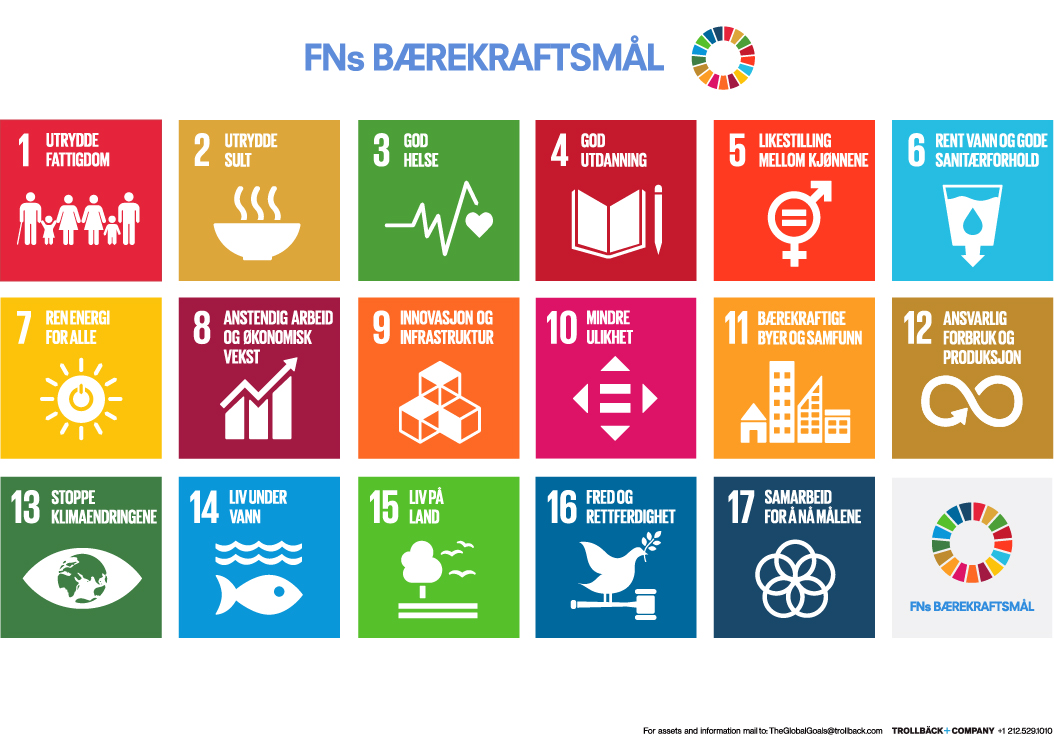 [Speaker Notes: OFA skal ut med nytt anbud på næringsmidler i løpet 2019, slik planene ligger nå. Hva har vi så langt planer om i nytt anbud?
-    For det første vil FN’s bærekraftsmål vil bli brukt som utgangspunkt, og det nye brukerutvalget som blir etablert for det nye anbudet vil være med å bestemme dette. 
Tanken er da å utarbeide anbudsdokumentene slik at de bygger opp under alle de målene for bærekraft som er relevante og viktig for oss å bygge opp under, i tillegg til at vi følger vedtatte retningslinjer fra politisk ledelse på det gitte tidspunkt, samt lov og forskrift.]
6) Nye punkter i neste anbud på næringsmidler
Benytte suksessfaktorer i fra forrige anbud
Stille krav til reduksjon av matsvinn hos tilbyderne og deres produsenter. Samt, kan oppdragsgiver av og til godta 2.sorteringsvarer? Og kan tilbyder tilby dette?
Vurdere eget anbud på nisjeprodukter som produseres innenfor de ulike geografiske leveringssonene.
Skrive inn opsjon i anbudet til at tilbyder må være villig til å ta inn et visst antall lokalproduserte produkter etter oppdragsgivers ønsker  i kontraktstiden.
[Speaker Notes: - I tillegg til FN’s bærekraftsmål, vil vi selvfølgelig benytte det vi ser fungerer bra i fra forrige anbud. 
Det vil også bli vurdert å lage egne produktområder/varekategorier med lokale spesialiteter per geografisk leveringssone som da enten kan være del av et dagligvare anbud som eget produktområde eller lyses ut som eget anbud. Men dette må forankres hos deltakerne på anbudet.
Vi kan velge å skrive inn opsjon i anbudet til at tilbyder må være villig til å ta inn et visst antall lokalproduserte produkter etter oppdragsgivers ønsker  i kontraktstiden. Implisitt her vil vi også sjekke ut muligheten til å få varer levert direkte i fra lokal produsent, men at regning blir sendt i fra firma som har vunnet kontrakten.  
Dette og mere til vil det nye brukerutvalget vurdere og arbeide fram, når vi starter arbeidet over nyttår.
Da er det tid for en oppsummering av viktige punkter.]
Oppsummering – Agdermodellen - viktige punkter
Produksjonskjøkken, kantiner etc. er profesjonelle produksjonsbedrifter.

Fokus på levering på rett måte og til rett tid, slik at varene er der når de skal brukes.

Brukerutvalg med god kompetanse og erfaring innen fagfeltet. 
     - Bevissthet rundt kvalitetskrav og ønsker til råvarer
     - Bevissthet og ønsker om kvalitetskrav og ønsker til produkter         
     - Inneha bestillerkompetanse.
[Speaker Notes: - Jeg synes det er viktig her å løfte fram en økt forståelse for kjøkken og kantiner, og hva de gjør, samt vareleveransene de til enhver tid er avhengig av for å kunne utføre det viktige arbeidet de gjør, både ernæringsmessig og ved å skape hygge og trivsel med god mat til de mange måltid som serveres hver dag i året.
Brukerutvalget er premissgiver og fagansvarlig for områdene man skal kjøre anbud og anskaffelser på. Det er viktig at medlemmene her besitter god praktisk erfaring og kvalitetsbevissthet innen faget og innehar kompetanse som bestiller.
- Det grunnleggende er å ha med de som kjøper inn og bruker avtalen til å være med å utforme kravspesifikasjonene, med andre ord kjøkkensjefer, kokker, kantineledere og lærere i fra fagutdanningen innen restaurant og matfag. De får da samtidig en unik nærhet til anskaffelsene og kan påvirke til å få med det/de produktene og kravene som er viktig for de å ha med. I tillegg vil de kjenne avtalene som blir inngått godt, og kunne utnytte mulighetsrommet i avtalene til beste for både brukere og kommunens økonomi.  Det er viktig at brukere av avtalen gir tilbakemelding direkte til leverandør ved avvik, gjentar dette seg opptil flere ganger , kan de i utgangspunktet gi beskjed via kommunens OFA innkjøpskontakt for ko-ordinering, som igjen gir beskjed til meg, da innkjøpskontakten kan sitte på annen sammenfallende informasjon som vedkommende ønsker å meddele samtidig. Det kommer flere punkter på neste lysbilde.]
Oppsummering – Agdermodellen - viktige punkter
Soneinndeling av området en skal få varer levert til gir mulighet også for små leverandører lokalt. Inkluder krav om at større leverandører som vil levere der det er mye folk også må levere til grisgrendte deler av området. Agdermodellen sikrer en pris i samtlige soner.

Inndel anbudet i tydelige produktområder/varekategorier og med undergrupper slik at det er enkelt å vise til hva en ønsker å få tilbud på. 
 Eks. Agder: Delt opp i 8 anbud (Fersk fisk, frukt og grønt, ferskt kjøtt, dagligvarer, meieriprodukter, kaffe..). Dagligvareanbudet består f.eks. av 4 produktområder med undergrupper innenfor hvert område.
[Speaker Notes: - Soneinndeling av området en skal få varer levert til åpner muligheter for potensielle lokale leverandører. Det er viktig å skru dette punktet sammen slik at leverandører ikke bare tilbyr på tett befolkede soner, men også i grisgrendte strøk, og at man sikrer ens pris uavhengig av sone. Man tar med andre ord et regionalt ansvar. -
-  Jo mere strukturert man er i oppdelingen av anbudet, jo enklere er det for dere som oppdragsgivere å håndtere det dere ønsker tilbud på, samt for tilbyderne å inngi et tilbud, både for potensielle lokale-, regionale- og nasjonale leverandører. Dette gjør det også enklere å ta ut og sette inn varegrupper i fra ett produktområde til et annet, eller i fra et anbud til et annet.
Eksempelvis i dagligvareanbudet, så består det av 4 produktområder, ett av produktområdene heter dagligvarer og består av 50 varegrupper med totalt 745 varelinjer. Det besto opprinnelig av 3 varegrupper til, men disse løftet vi ut i eget produktområde for mineralvann og vann, samt eget produktområde for iskrem i samme anbud, for vi visste da at vi kunne få større konkurranse på dette produktområdet (fikk 4 tilbydere på mineralvann og vann, men kun to på iskrem, tilbyderne leverte tilbud i samtlige soner).
- Da har vi noen punkter igjen på neste lysbilde.]
Oppsummering – Agdermodellen - viktige punkter
Vær tydelig på den frihet den enkelte kommune har til å ønske unntak fra enkelte standard opplegg. Eksempelvis vil det i Agder være mulig for kommuner å ha inntil 20% av innkjøpene fra andre steder enn det fellesavtalene på næringsmidler for 24 kommuner og 2 fylkeskommuner i Agder har inngått. Dette må kommunen som helhet, selv ha dekning for og muliggjør lokale innkjøp av produkter som f.eks. jordbær og makrell.

Ta regionalt ansvar – de 4 foregående punkter er med å oppfylle OFA’s rolle som regional utviklingsaktør

Erfaringsutveksling mellom brukerutvalget, anbudsansvarlig og leverandører gir mulighet for bedret bestilling og varer som sikrer å være i henhold til brukergruppens ønsker og behov.
[Speaker Notes: Man kan benytte seg av fleksibiliteten i avtalen ved behov, men man skal huske at dette er fleksibilitet med ansvar. Her kan man gjøre noen kjøp ifra produsenter i nærområdet ved spesielle anledninger f.eks når den lokale fiskeren har fått tidenes makrellfangst, samtidig som det glimter i røde jordbær hos den lokale bonden, så er jo det noe som setter både smaksløker og minner i sving hos noen enhver når man får dette tilberedt og servert med nypoteter og riktig tilbehør. I tillegg kan for eksempel et eldrehjem ha en mataktivitet som går ut på at når barn eller foresatte kommer for å besøke bestemor, så kan de få med en rekvisisjon i fra lokalt kjøkken som går ut på at man skal dra til nærmeste gårdsutsalg eller nærbutikken, og kjøpe inn noen varer der, som kjøkkenet skal bruke som råvarer eller tilbehør til et spesielt måltid senere den dagen eller neste dag.

For øvrig er det viktig å ha et regionalt blikk og ta et overordnet regionalt ansvar til beste for alle deltakende parter.

Dialogen mellom brukerutvalg, anbudsansvarlig og leverandørmarkedet er meget viktig for å løfte både kvalitet, ønsker og behov innenfor de ulike trinnene i en anskaffelse.
For øvrig bør man påse at man har tid nok til å få en god prosess rundt anskaffelsen, alt avhengig av kompleksitet og omfang, så bør man ha 9 – 12 måneder på seg hvis man har et godt underlag å bygge på.

Da er jeg igjennom det jeg hadde tenkt å si. Er det noen som har noen spørsmål eller innspill til det vi har gått igjennom , så tar vi tid til det nå.
-]
Spørsmål og avslutning
Da er det fritt fram for å stille spørsmål eller komme med tilbakemeldinger.


Takk for oppmerksomheten, og takk for meg!


Jan Audun Juveng
Innkjøpsrådgiver
Aust-Agder fylkeskommune
E-post: jan.audun.juveng@austagderfk.no